Reappointment of Domestic Post-Doc
Business Manager completes requisition with appropriate signatures and updates PCN; gets approvals; and forwards reappointment letter, requisition, updated CV, job description, Departmental Documentation of Requirements for Postdoctoral Fellow and Visiting Research Scholar Appointments form, and progress evaluation to the Postdoctoral Fellows Office (PFO)
Business Manager mails letter to Postdoctoral Fellow Candidate
Business Manager receives documents from PFO
Postdoctoral Fellow Candidate signs and mails letter back to PFO
PFO reviews and approves letter and forwards approved letter to Business Manager
PFO collects and forwards documents to the Business Manager and HR
Human Resources receives requisition, CV, letter, and evaluation
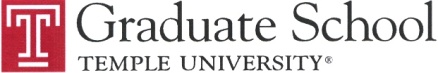